KumamNewsa
Gazetka uczniów Zespołu Szkół w Gogolewie


Czerwiec 2017 r., nr 8
W bieżącym numerze:
Aktualności
Co nam powiedzieli?
       Polecamy
     Tam byliśmy
Co w trawie piszczy? Tymek podsłuchuje
Na widelcu
Wieści z szafy
Zapamiętaj na wakacje!
Pomyśl, rozwiąż, uśmiechnij się!
Drodzy Czytelnicy!
 
	Witamy w ostatnim numerze gazetki w kończącym się roku szkolnym. Przed nami wyczekiwane wakacje, ale chcemy Wam przypomnieć, co się wydarzyło przez ostatnie miesiące. Zapraszamy więc do lektury wspomnień z wyjazdu do Gdyni, krótkich relacji z Dnia Niezapominajki oraz sprawozdania ze spotkania autorskiego z Danielem Odiją. Zachęcamy do przeczytania ciekawego wywiadu z Panią Joanną Gaweł i sięgnięcia po powieści, które polecamy. Tymek, w wakacyjnym klimacie, zachęca do przyjrzenia się cudacznym zwierzętom, a Nikola proponuje interesujące modowe stylizacje. Jak w każdym numerze gazetki, tak i w tym nie brakuje krzyżówki z letnim hasłem i żartów na koniec roku szkolnego i wakacje.
	Mając nadzieję, że bieżące wydanie „KumamNewsa” spełni Wasze czytelnicze oczekiwania, życzymy wszystkim ciepłych i radosnych wakacji. Niech przygoda się do Was uśmiecha!
 
							redakcja
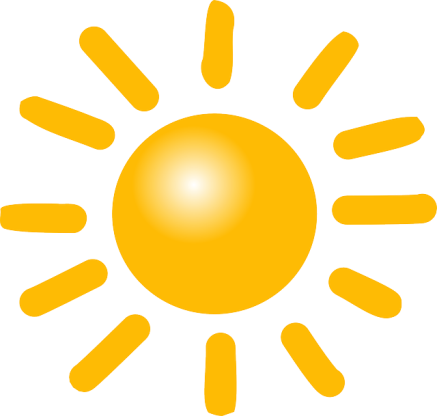 Aktualności
Shrek i eksperymenty
     
	17 marca 2017 roku pojechaliśmy do Gdyni na ,,Shreka”- musical wystawiony przez Teatr Muzyczny. W wycieczce uczestniczyły klasy 4-6.
Wyjazd spod szkoły nastąpił o godzinie 8.20, a o 11.00 dotarliśmy do Gdyni. Spektakl rozpoczął się około 12.00 i trwał prawie 2 godziny. Treść musicalu była bardzo podobna do filmu. Najsympatyczniejszym z bohaterów wydawał nam się osioł. Aktorom przygrywał zespół muzyczny. Bardzo interesujące były efekty specjalne (smok ziejący ogniem, rosnący nos Pinokia, ognista miotła czarownicy, mówiący piernik). Piosenki, które usłyszeliśmy, znaliśmy z filmu o Shreku. Występy aktorów nagrodziliśmy burzliwymi oklaskami. 
       Po przedstawieniu mieliśmy czas na obiad a później pojechaliśmy do Centrum Experymentu. Spędziliśmy tam 2 godziny. Najbardziej podobały się nam pomniejszająco-powiększający pokój, łoże tortur, jazda na wózku inwalidzkim, oglądanie się w lustrze z koleżanką, wodny tor przeszkód.
          Wyjazd do Gdyni uważamy za udany, chociaż było za mało czasu, aby obejrzeć wszystkie proponowane doświadczenia w Centrum Experymentu. Szkoda, że nie możemy jeździć na takie wycieczki częściej, ale przeszkodą jest odległość.
	            		        				 redakcja
Egzamin gimnazjalny za nami         

           W dniach 19-21.04.2017 r. klasa III gimnazjum 
zmierzyła się z testami gimnazjalnymi. Nikomu 
z nas nie towarzyszył stres, to nauczyciele bardziej 
się denerwowali. Atmosfera była raczej luźna. 
Podczas przerw między poszczególnymi częściami 
egzaminu wzmacnialiśmy się, jedząc pyszne bułki 
oraz pijąc herbatkę albo kawkę.             Pierwszego dnia sprawdzaliśmy swoją wiedzę  z zakresu przedmiotów humanistycznych – historii i WOS-u oraz języka polskiego. Ku zaskoczeniu wszystkich historia nie była aż taka trudna! Wszystko byłoby pięknie, gdyby nie ostatnie zadanie  w arkuszu z języka polskiego. Niby fajnie, bo rozprawka (chwila radości) i nagle…, kiedy przeczytaliśmy temat, zamurowało nas. Szok i panika! Co pisać?! Co to w ogóle znaczy „moc sprawcza”?! Gdyby była tylko z nami pani M.Potrząsaj, od razu byśmy wiedzieli. W sumie to do dzisiaj (mimo omówienia i przeanalizowania tego zadania na j. polskim) niewielu z nas dokładnie wie, co znaczą te magiczne słowa. Na szczęście, mimo trudności ze zrozumieniem tematu, nikt z nas nie oddał pustej kartki, a to już połowa sukcesu.
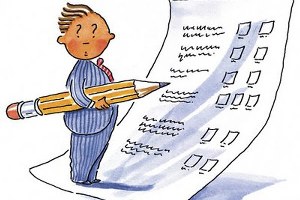 Drugiego dnia mocowaliśmy się z przedmiotami ścisłymi – chemią, biologią, fizyką,  geografią i matematyką. Znowu było inaczej niż się spodziewaliśmy. Matematyka okazała się łatwiejsza od przedmiotów przyrodniczych. Wydawało się, że zadania z chemii nigdy się nie skończą!  Fizyka i geografia były dość łatwe, ale do dziś nie mamy pojęcia, po co podali tyle informacji do jednego zadania. Pewnie chcieli utrudnić mam życie...           Trzeciego dnia przyszła pora na języki obce. Większość uczniów z naszej klasy pisała język angielski – podstawę i rozszerzanie,  natomiast reszta – podstawę z języka niemieckiego. 
Podsumowując, raczej wszyscy z egzaminów są zadowoleni i miło zaskoczeni. No może oprócz Jadzi, która z czystego przypadku jako jedyna pisała rozszerzenie z języka niemieckiego.
Tyle możemy powiedzieć w tej chwili, ostateczne podsumowanie nastąpi w dniu ogłoszenia wyników egzaminu gimnazjalnego 16 czerwca. Trzymajcie za nas kciuki!
Mamy nadzieję, że nie poszło nam źle i dostaniemy się do wybranych szkół.

							
							Julia Formela 
							  rys. internet
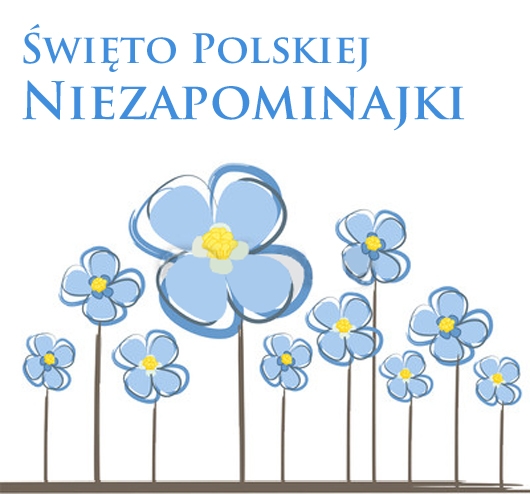 Dzień Niezapominajki na rybach    
 
	15 maja 2017 roku, w Dzień Niezapominajki, część uczniów z panem Michałem Budzichem poszła nad stawek w Gogolewie, aby łowić ryby. Najpierw użyliśmy przynęty do ich zwabienia, potem przygotowaliśmy sprzęt i ruszyliśmy na łowisko. Połów nie był udany, nie złowiliśmy żadnej ryby, ale i tak dobrze się bawiliśmy i spędziliśmy miło czas. 
 
                    					     Tymoteusz Boguszewski


Dzień Niezapominajki w szkolnej kuchni   

	Część uczniów naszej szkoły utknęła tego dnia, na własne życzenie, w kuchni i przygotowała gofry dla wszystkich uczestników X Gminnych Biegów Przełajowych. Pięć gofrownic intensywnie pracowało i przy ich pomocy zrobiliśmy ponad 200 gofrów. Wypieki smakowały wyśmienicie z dodatkami: bitą śmietaną, karmelem, czekoladą, posypką. Gofry były pyszne, więc szybko zniknęły z talerzy. Gotowanie odbywało się pod opieką p. Magdaleny Jankowskie-Potrząsaj, p. Agnieszki Dąbrowskiej i p. Magdaleny Danowskiej. 

       							Nikola Góra
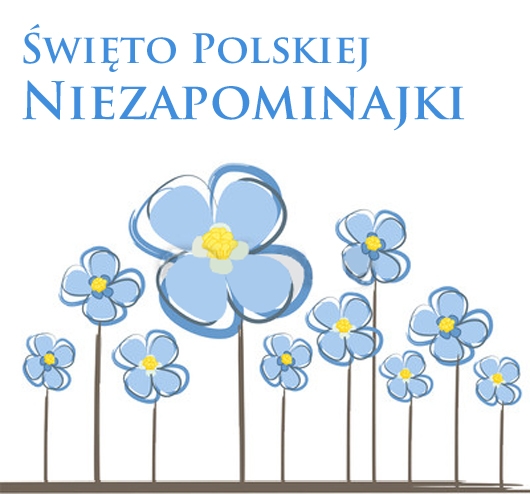 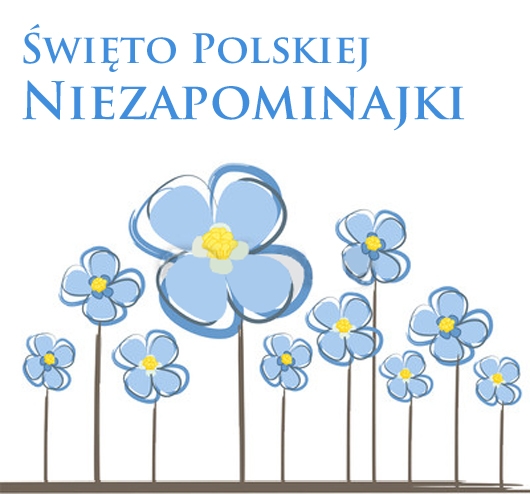 Dzień Niezapominajki na dwóch kółkach     

13 uczniów z różnych klas z nauczycielkami p. Małgorzatą Wencel-Kotusiewicz i p. Wiolettą Magrytą wybrało się na wycieczkę rowerową w kierunku Malczkowa. Trasa liczyła 13 km i niektórych mocno zmęczyła.  Większość drogi prowadziła przez las. W czasie wyprawy rozwiązywaliśmy zagadki przyrodnicze. Po powrocie wszyscy zjedliśmy lody dla ochłody po wysiłku. Pogoda tego dnia dopisała, więc wycieczkę uznajemy za udaną.

              				Joanna Hojczyk, Amelia Przewoźnik
Spotkanie z pisarzem

Dnia 23 maja 2017 roku w ramach XXIV Pomorskiej Wiosny Literackiej na świetlicy wiejskiej w Gogolewie odbyło się spotkanie z Danielem Odiją - prozaikiem, poetą, dziennikarzem, animatorem kultury ze Słupska. W spotkaniu brali udział uczniowie gimnazjum oraz klasy VI szkoły podstawowej.
Nasz gość opowiedział nam trochę o swoim życiu i twórczości oraz dał kilka rad przyszłym pisarzom. Następnie pisaliśmy własne haiku – krótki utwór poetycki, składający się z 3 wersów. Niektóre były bardzo zabawne, inne natomiast dramatyczne.
Każdy przelał na papier, co mu w duszy gra i każdemu bardzo się to spodobało.    Większość uczniów wróciła do szkoły z uśmiechem na twarzy (no bo w końcu nie było lekcji 😊). 	Czekamy na kolejne tak miłe i ciekawe spotkanie 😊

							Weronika Furman
Haiku stworzone na spotkaniu z pisarzem
 
 Malinowy ogród oddycha
milczącym, chłodnym wiatrem,
tworząc lśniące przestrzenie. (Julia Formela)
 
 Idąc plażą, obserwuję przyrodę.
Słyszę rozmowę mew
 i szum płynących fal. (J.F.)
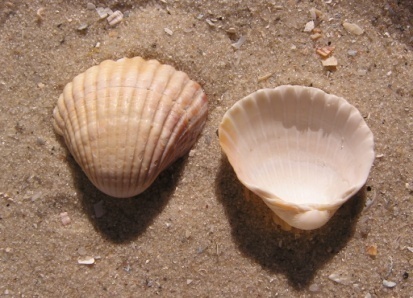 Twórczość molowa
 
 Prosta, silna grusza kolorem buja
 przed stadem smutnych much.
Spokojem utula.  (Katarzyna Drywa)
 
 W prostych słowach
sens wielki
ocean niezmierny. (K. D.)	
 
 
 Zielona trawa rosą okryta,
poranny motyl chyłkiem umyka.                             
 W prostocie zawarty sens życia. (K.D.)
 
 
  Chwila umyka tajemnicą okryta,
niezgłębiona, miniona,
smutkiem upstrzona. (K.D.)
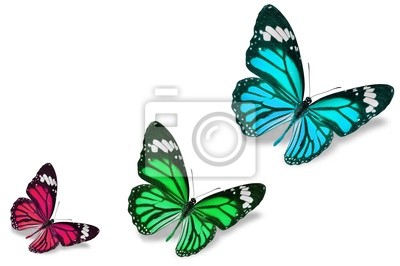 Serce zranione płacze cicho,
ukryte przed tłumem,
goryczą karmione. (K.D.)
 
 Ludzkie twarze,
obrazy zamglone,
niezrozumiane, zranione. (K.D.)
 


 Mały rudzik śpiewa 
o słońcu, polach 
i lecie.                          (Tymoteusz Boguszewski)


								



								rys. internet
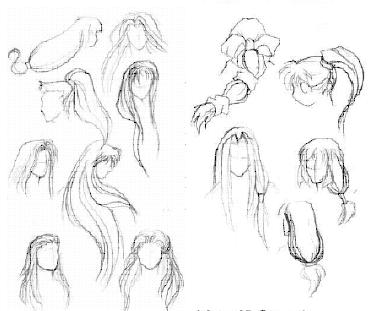 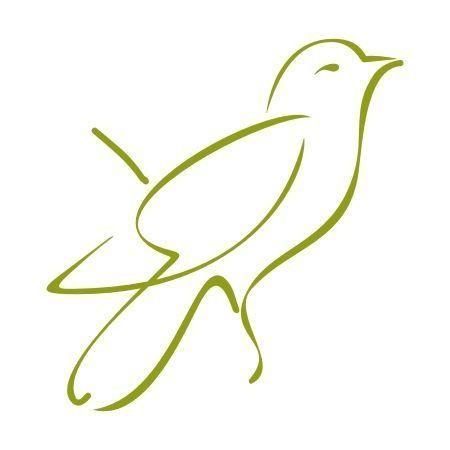 Co nam powiedzieli?

	Redakcja „KumamNewsa” poprosiła o odpowiedź na kilka pytań Panią Joannę Gaweł – pedagoga, bibliotekarza, nauczycielkę plastyki.
 
Jakie cechy charakteru powinien mieć pedagog szkolny?
 
‒  Pedagog szkolny przede wszystkim powinien być cierpliwy, konsekwentny i empatyczny. 
 
 Jak  długo pracuje Pani w tym zawodzie?
 
‒  Pedagogiem szkolnym jestem od 14 lat.
 
 Czy praca pedagoga jest wymagająca czy satysfakcjonująca?
 
‒  Myślę, że jedno i drugie z naciskiem na satysfakcjonująca.
 
  Co Pani lubi w pracy bibliotekarza?
‒ Zdecydowanie to, że mogę obserwować uczniów, którzy przychodzą do biblioteki i wertując książki, znajdują coś ciekawego. Wyglądają wtedy, jakby znaleźli skarb albo co najmniej odkryli jakiś kontynent. Odkryciem tym chętnie dzielą się również ze wszystkimi dookoła.
 
Jakie książki lubi Pani czytać?
 
‒  Najbardziej lubię czytać książki obyczajowe, które kończą się happy endem.
Które książki cieszą się największą popularnością wśród uczniów?

‒  Najczęściej wypożyczane są oczywiście lektury szkolne ze zrozumiałych względów. Poza tym młodsze dzieci chętnie sięgają po serię o Martynce, a trochę starsi czytają Mikołajka i książki Grzegorza Kasdepkego. Wśród najstarszych czytelników naszej szkoły modna jest literatura z gatunku fantasy i o tematyce miłosnej.

Kiedy odkryła Pani w sobie talent plastyczny?

‒  Jeszcze go nie odkryłam, ale wciąż go poszukuję :)
Czy jakiś rodzaj sztuk plastycznych jest Pani szczególnie bliski?

‒  Chyba najbardziej lubię robić „coś z niczego".

Jak Pani uważa, czy umiejętność zestawiania kolorów ułatwia dobór ubrania na co dzień?

‒  Myślę że tak, choć bardzo cenię sobie oryginalność i wyczucie. Nie od dzisiaj wiadomo też, że kolory jakimi się otaczamy, odzwierciedlają naszą osobowość lub nasz nastrój.

Co jest Pani marzeniem na najbliższe wakacje?

‒  Cieszę się ze zbliżających się wakacji, bo będę mogła wreszcie spotkać się z moim bratem, który przyjeżdża do mnie w odwiedziny. Brat, za którym bardzo tęsknię, na co dzień mieszka z rodziną bardzo daleko i rzadko się z nim widuję – ostatnio widziałam się z nim dwa lata temu. Mam nadzieję, że nic nie pokrzyżuje nam planów i miło wspólnie spędzimy ten czas. Kolejnym marzeniem jest wyjechać gdzieś podczas wakacji w ciekawe miejsce z całą moją rodziną, ale to marzenie chyba się nie spełni, ponieważ moje dzieci i mąż pracują w wakacje, a zapowiada się, że i ja będę miała dużo obowiązków.
Marzę również, aby wszystkie dzieci z naszej szkoły miały udane wakacje, aktywnie odpoczywały, zwiedzały ciekawe miejsca, a we wrześniu całe i zdrowe wróciły do szkoły, aby z jeszcze większą chęcią ruszyć po wiedzę.
 
Dziękujemy Pani za rozmowę.

‒  Pozdrawiam redakcję "KumamNewsa".
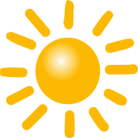 Polecamy


	Polecam powieść ,,Zostań, jeśli kochasz”
Ostatnio przeczytałam książkę pt. ,,Zostań, jeśli kochasz”, 		napisaną przez Gayle Forman. Jest to pierwsza część 		dwutomowej powieści dla młodzieży.
       		     Mia jest młodą dziewczyną, która uwielbia muzykę 			klasyczną, a zwłaszcza grę na skrzypcach. Jej rodzice za 		czasów młodości grali w zespole rockowym, czyli byli 			zupełnie inni niż ona. Jej młodszy brat Teddy ma taki sam 		gust muzyczny jak jego rodzice.
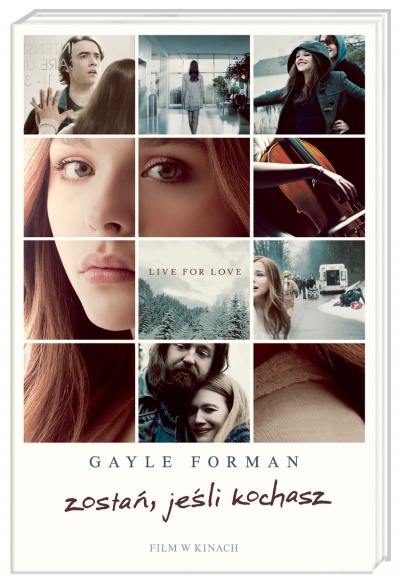 Pewnego dnia, gdy szkoła została odwołana, rodzice głównej bohaterki postanawiają odwiedzić dawnych kumpli rodziców z czasów wspólnego grania w zespole. Niestety, ta podróż nie kończy się dobrze. Jej rodzina ginie w tragicznym wypadku, a ona sama zapada w śpiączkę. W książce są opisane ważne chwile z życia dziewczyny, które wydarzyły się przed wypadkiem, między innymi przesłuchanie do Juilliard School, poznanie Adama czy kłótnia z nim. Niektóre fragmenty powieści są bardzo wzruszające.
         Książka jest warta przeczytania. Myślę, że spodoba się ona osobom młodym, ale również dorosłym. Powieść bardzo mnie zaciekawiła i sprawiła, że mam chęć przeczytać drugą część, czyli ,,Wróć, jeśli pamiętasz”. Jest naprawdę poruszająca i opowiada o potędze miłości i wyborach, których każdy z nas musi dokonać. 
			Nikola Góra
	  		 fot. internet
BIBLIOTEKA POLECA
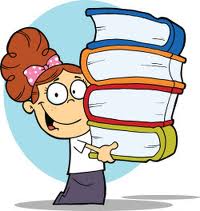 Dla uczniów klas 4 i 6
	          Baśniobór

                                                                    Autor: Brandon Mull
Kendra i Seth zostają wysłani na dwa tygodnie do dziadka. I wcale nie są zadowoleni. Na przywitanie dostają mnóstwo przestróg. Dzieci nie mają pojęcia, że ten dziwny staruszek jest strażnikiem tajemniczego Baśnioboru.
Autor stworzył niezwykły świat magii i fantazji przeplatający się ze światem rzeczywistym.
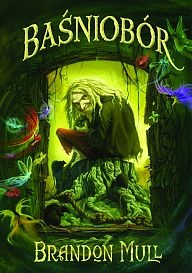 Dla uczniów klas gimnazjalnych
	             
		       Zwiadowcy
                                                                  	 Autor: John Flanagan

 Bohaterem książki jest 15-letni  Will,  wychowujący się w sierocińcu u możnego  barona.  Chłopak otrzymuje propozycję  przystąpienia do zwiadowców  - ludzi  owianych  legendą, o których  mówiono, że 	zajmują   	się  czarną magią,  potrafią 	być  niewidzialni, poruszać się  	bezszelestnie.	Czy do nich przystąpi? Tego 	dowiecie się czytając tę 	pełną 	wartkiej akcji opowieść.

			Joanna Gaweł
	 		  fot. internet
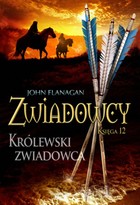 Tam byliśmy


			Film „Moja chuda siostra”

26 maja 2017 r. gimnazjaliści i uczennice klasy VI pojechali do Multikina w Słupsku na film pt. „Moja chuda siostra”. 
Spotkanie rozpoczęło się od pogadanki dietetyczki, która powiedziała, jak prawidłowo się odżywiać. Po półgodzinnym wykładzie rozpoczął się seans. Film opowiadał o problemie anoreksji, która rozwija się u nastolatki, zajętej szkołą i doskonaleniem na treningach umiejętności w łyżwiarstwie figurowym. O jej kłopotach zdrowotnych i kłócących się rodzicach opowiada młodsza siostra.
Projekcja wzbudziła silne emocje, niektóre dziewczyny nawet uroniły łzę, ponieważ los bohaterki je wzruszył. Film nie miał dynamicznej akcji, ale był bardzo pouczający. Pokazywał, że niszczycielska siła choroby, związanej z zaburzeniami odżywiania, dotyka wszystkich członków rodziny. 

							Nikola Kuczyńska
Co w trawie piszczy? Tymek podsłuchuje

Najdziwniejsze zwierzęta świata

	W tym artykule przedstawię wam 10 najdziwniejszych zwierząt, które wyglądają cudacznie i niecodziennie.
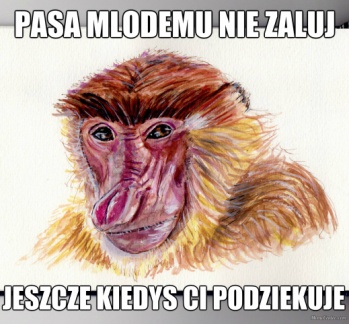 Na miejscu 10. znajduje się nosacz sundajski. Jest to gatunek 			małpy żyjącej w lasach deszczowych Azji i na Wyspie Borneo, 			żywi się liśćmi, owadami i owocami. Samiec nosacza ma 			bardzo duży nos, którego używa podczas okresu godowego do odstraszania rywali.   

Miejsce 9. zajmuje mrówka panda. Mimo że jej nazwa sugeruje, że to mrówka, tak naprawdę  to bezskrzydła osa żyjąca w Ameryce Południowej. Żywi  się owadami, m.in. mrówkami, pszczołami i osami. To co w niej niezwykłego, to jej ubarwienie, które przypomina misia pandę.
Na miejscu 8.  znajduje się trzewikodziób – to gatunek ptaka zamieszkującego bagna Afryki. Swoją nazwę zawdzięcza kształtowi dzioba, który wygląda jak but. Ten ptak lubi jeść ryby, jaszczurki, żaby, myszy, młode krokodyle i małe ptaki.


                                       


Miejsce 7. przeznaczam dla kazuara hełmiastego. To gatunek ptaka, który żyje w Australii i Nowej Gwinei. Żywi się owocami, roślinami, trawą, rybami i gadami. Co w nim niezwykłego? To, że wygląda jak indyk z ery dinozaurów. 
Na miejscu 6. znajduje się aksolotl. Jest to gatunek salamandry żyjącej w jeziorach Meksyku. Żywi się rybami, planktonem i owadami. Aksolotl wygląda też bardzo śmiesznie – jak ryba z nogami. 
Na miejscu 5. znajduje się lemur palczak, który żyje 
na Madagaskarze. Zwierzę to ma bardzo długie palce, 
którymi łapie larwy. 
Oprócz nich je owoce i bambusy. Niektóre plemiona 
z Madagaskaru wierzą, 
że gdy palczak wskaże kogoś palcem, będzie czekać go rychła śmierć!
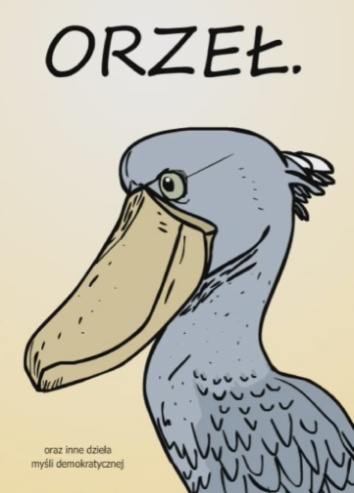 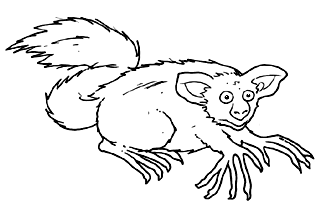 Miejsce 4. zajmuje rekin chochlik. Jest to gatunek morskiego rekina o nietypowym kształcie głowy z długim dziobem. Żyje on w głębinach oceanu u wybrzeży Azji, żywi się rybami, krabami, ośmiornicami i małymi rekinami.
Na miejscu 3. znajduje się królówka koroniasta – gatunek ptaszka żyjącego w Ameryce Południowej.  Żywi się ona owadami m.in. mrówkami. To co w niej niezwykłego, to jej kolorowy czubek.
Miejsce 2. przyznaję suhakowi stepowemu. Jest to gatunek antylopy, która żyje na stepach Rosji i Chin. Żywi się trawą i ziołami. Jego dziwaczny nos (trąbka) służy do filtrowania i ogrzewania powietrza, którym oddycha i ogrzewania krwi.
Na miejscu 1. mojej listy dziwaków umieszczam kreta gwiazdonosa. Jest to gatunek kreta, który żyje w Ameryce i Kanadzie. Nazwę zawdzięcza nosowi w kształcie gwiazdy. Ma też długi na 5 lub 8 centymetrów ogon. Żywi się robakami.

  
						
						Tymoteusz Boguszewski
       					                              rys. internet
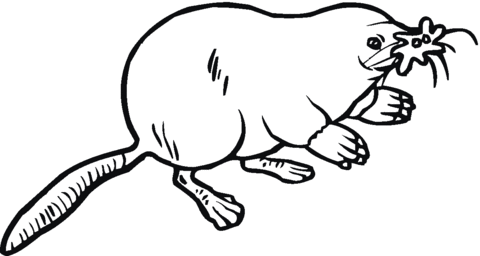 Na widelcu
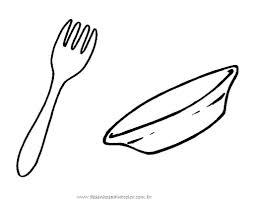 W rubryce kulinarnej proponujemy lekki deser dla ochłody 
i szybką w przygotowaniu słoną przekąskę.

Wiśniowe lody na patyku
Składniki: 
1/2 kg umytych wiśni                         
1 szklanka cukru pudru
400 g jogurtu naturalnego
 
Przygotowanie
1. Z wiśni usuń pestki za pomocą drylownicy i umieść je w dużej misce.
2. Dodaj cukier puder i jogurt i zmiksuj za pomocą blendera na gładką masę.
3. Przełóż do foremek i umieść w nich patyczki.
4. Wstaw do zamrażalki na 6 godzin.


Smacznego!
Słone rogalikiSkładniki:gotowe ciasto francuskie ser feta
kilka plastrów szynki jajoSposób przygotowania
1. Pokrój ciasto francuskie na trójkąty.
2. Połóż szynkę na szerszą część trójkąta.3. Na szynkę połóż ser.
4. Zwiń je w roladę (od części szerszej do węższej).
5. Połóż papier do pieczenia na blachę, a na nią gotowe rogaliki.
6. Roztrzep jajo i posmaruj przekąski.7. Wstaw rogaliki do piekarnika (temperatura 180 stopni C)  na około 15 minut.
 Smacznego!
					 

					przepisy wybrały: Joanna Hojczyk i Nikola Szczęsna
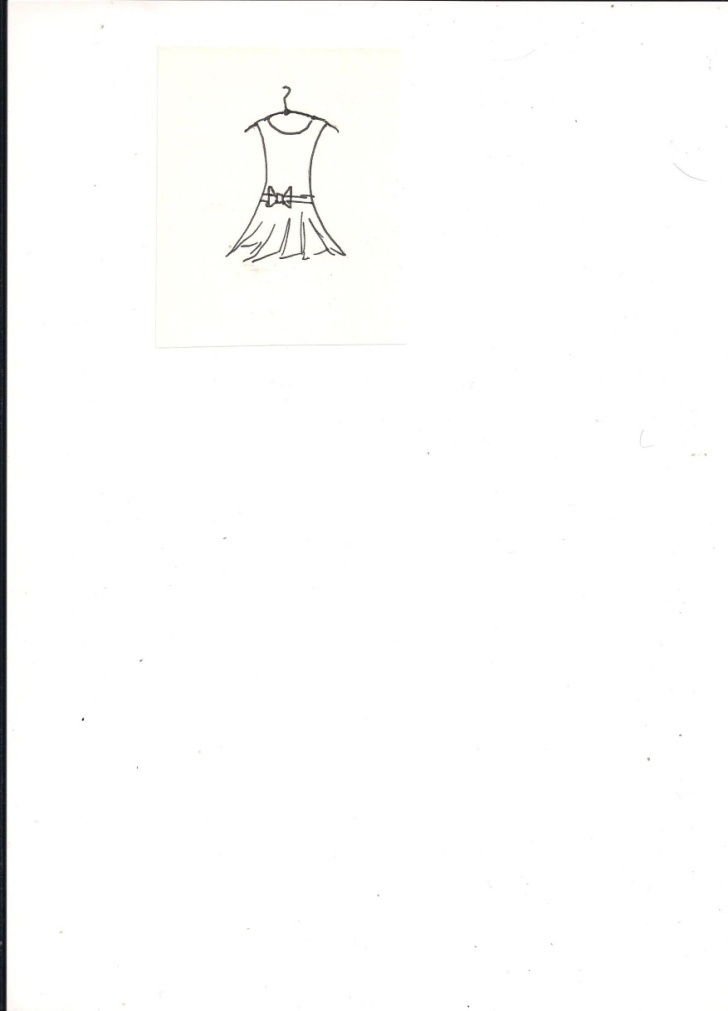 Wieści z szafy


Jak wszyscy zauważyliśmy, wiosna rozkwitła, więc zaproponuję wam kilka pomysłów, jak się ubrać w ciepłe i nieco chłodniejsze dni.
Moja pierwsza propozycja jest raczej na chłodniejsze dni wiosny czyli:
luźna bluzka we wzorki, do tego czarne rurki, mogą być z dziurami na kolanach, dowolna narzutka – bluza sportowa lub dżinsowa katana, buty, dobrze, aby były wygodne, więc polecam NIKE ROSHE RUN w dowolnym kolorze, no i oczywiście kurtkę już możecie dobrać według swojego gustu. Jeśli, dziewczyny, lubicie biżuterię, można dodać kolczyki i naszyjniki.
Moja druga stylizacja jest dla kogoś, kto się lubi wyróżnić: 
luźny crop top najlepiej z dowolnym nadrukiem, do tego białe 
rurki z wysokim stanem, kurtka bomberka 
najlepiej w ciepłych kolorach, coś do ozdoby, więc pozłacany 
łańcuszek lub kolczyki, buty – najlepiej baleriny lub sandały.
Trzecia propozycja na cieplejsze dni to: sukienka w kwiatki lub w kolorach pastelowych, do tego dżinsowa katana, buty – trampki najlepiej białe lub czarne i dodatki – biżuteria.
Czwarta proponowana stylizacja jest dla dziewczyn, które nie przepadają za ciepłymi kolorami. Jest to czarny crop top,  do tego  czarne spodnie z przetarciami na kolanach, czarno-biała koszula w kratkę przewiązana w biodrach, buty dowolne oraz naszyjnik zwany chokerem.  


			               Nikola Kuczyńska
                                                                                                                                                                  rys. internet
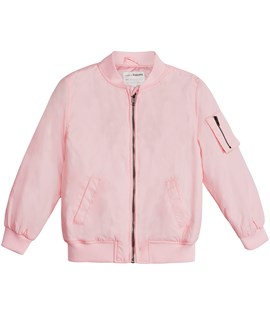 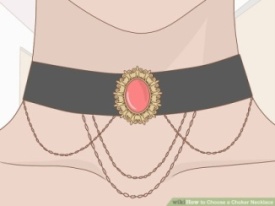 ZAPAMIĘTAJ NA WAKACJE!

 Unikaj nadmiernej ilości słodyczy i chipsów.
 Spożywaj umyte owoce i warzywa.
 Aktywnie spędzaj czas na świeżym powietrzu.
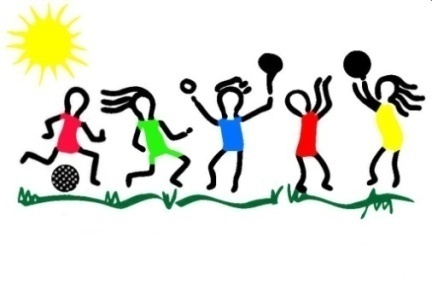 Myj często ręce, dbaj o higienę.
 Na wycieczkę do lasu wkładaj czapkę, długie spodnie, bluzkę z długimi rękawami,  kryte buty.
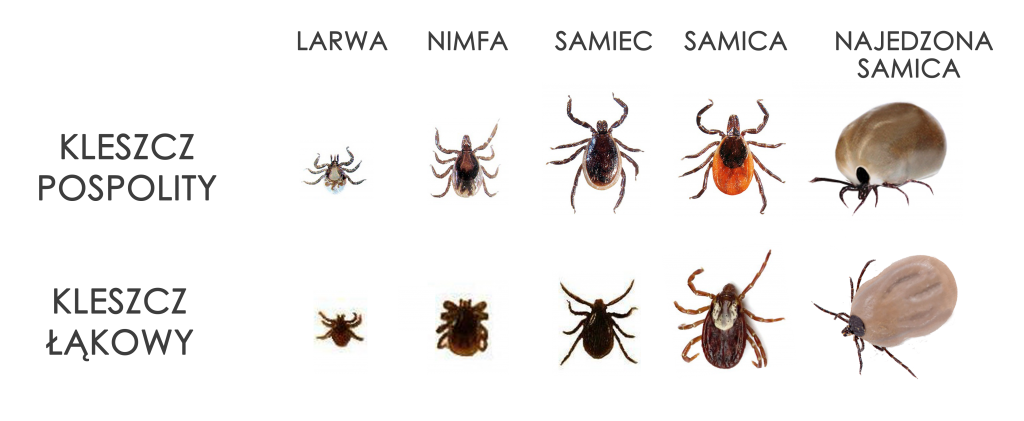 Używaj preparatów chroniących przed ukąszeniami.
 Po powrocie sprawdź, czy nie masz na sobie kleszcza!
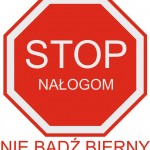 Pamiętaj, że nałogi odbierają wolność i nieodwracalnie niszczą Twój organizm!
 Korzystaj w rozsądny sposób ze słońca (unikaj go pomiędzy godziną 12.00 a 15.00).
 Stosuj kremy z filtrami UV!
                                                                                                                                   rys. internet
Pomyśl, rozwiąż, uśmiechnij się!

Wydrukuj i rozwiąż krzyżówkę. Hasło odczytasz w pogrubionych kratkach.

1. Zimny deser, na patyku lub w waflu.
2. nad morzem i z piaskiem.
3. Paź królowej lub kapustnik.
4. Lecznicze albo przeciwsłoneczne.
5. Letnia przerwa po całym roku szkolnym.
6. Kwiat podobny do słońca.
7. Wodnisty owoc z mnóstwem pestek.
8. Wycierasz się nim po kąpieli.
9. Może cię oparzyć, gdy dotkniesz jej w morzu.
10. Wysyłana z pozdrowieniami do najbliższych.
11. Rodzaj klapków.
12. Przekwitły mlecz.
Puk, puk!- Kto tam?- Matematyka.- Sama?- Nie, z zagrożeniem.


Na boisku szkolnym rozmawia dwóch kolegów: - Wiesz, wczoraj rzucałem monetą z postanowieniem, że jeśli wypadnie reszka, to wezmę się do nauki, a jak orzeł, to pójdę na dyskotekę.
- I co, wypadł ci orzeł?- Tak, ale dopiero za piątym razem.


Ojciec do syna:- Jak tam postępy w szkole?- W porządku. Kontrakt z piątą klasą przedłużony na następny rok.
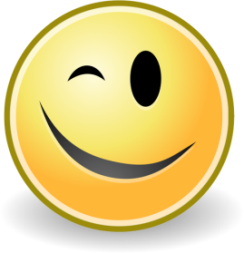 Uczeń wraca z wakacji do szkoły i mówi do kolegi:- Szkoda, ze tego nie widziałeś, jechałem na słoniu, a obok mnie dwa lwy...- I co dalej, i co dalej?...- Musiałem zejść z karuzeli…

- Jak ci się podobało nad morzem? - pyta brunetka blondynkę.- Strasznie się wynudziłam. Wszystkie fale były do siebie takie podobne...
          

Na pustyni wyczerpany turysta pyta napotkanego Beduina:- Panie, jak dojść do Kairu?- Cały czas prosto, a w czwartek w prawo.
 

Przewodnik w zamku zwraca uwagę uczestniczce wycieczki: – Proszę nie siadać na tronie Ludwika Filipa! – Niech się pan nie złości. Jeśli przyjdzie, na pewno mu ustąpię. 
 

						    
							  żarty i rysunki: internet
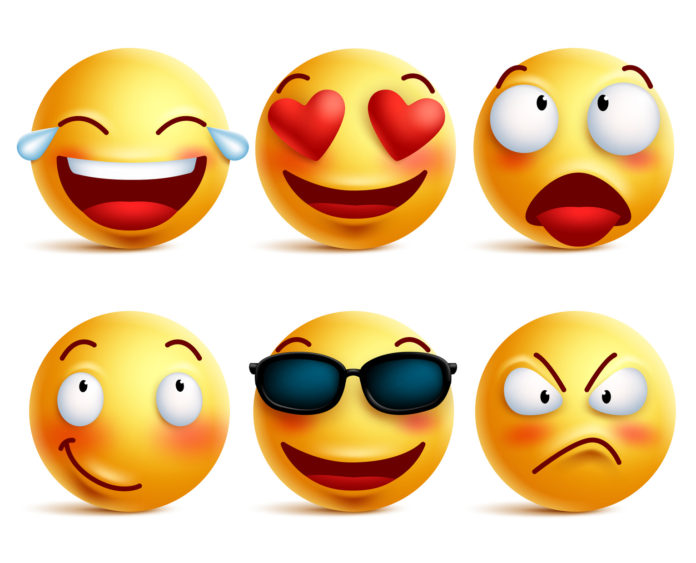 Cytaty do przemyślenia


Marzenie o czymś nieprawdopodobnym ma własną nazwę. Nazywamy je nadzieją.
          						      Jostein Gaarder
 Mogłaby zamknąć oczy, udawać, że wszystko jest w porządku. Wiedziała jednak, że nie da się żyć z zamkniętymi oczami.

						       Cassandra Clare
 

          
                                                                                                 			      cytaty wybrała Nikola Szczęsna
KumamNewsa; e-mail:kumamanewsa@gmail.com
Zespół redakcyjny: Nikola Góra, Joanna Hojczyk, Nikola Kuczyńska, Amelia Przewoźnik, Nikola Szczęsna, Tymoteusz Boguszewski, Julia Formela, Weronika Furman.
opiekunki: Iwona Perużyńska, Magdalena Jankowska-Potrząsaj